Member Types by Function
Subscriber is also known as “Viewer”
Subscriber
Publisher
Moderator
Audience
Presenter
Participant
[Speaker Notes: Can we minimize the use of “viewer” in the code?
Can we change the one place in documentation/code where “Viewer” is used to “Subscriber”?]
Member Type Ability Matrix
[Speaker Notes: Is Audience prevented from publishing?
Is Presenter prevented from subscribing?]
Room vs Channel
Room
Channel (specific type of Room)
Use case: many-to-many, few-to-many, one-to-one 
More than one piece of content in the room
Typically gets deployed when creating a group experience with more than one publisher.
Use case: one-to-many
Only one active piece of content at a time
Simplified set of APIs for publishing and viewing
Contain High-Availability (HA) logic
Channel Members
Publisher (Presenter)
Publisher (Presenter)
A Channel has a single piece of content, in one or more streams, one or more Publishers (each Phenix CLI is a different Publisher)
If there are multiple streams, each stream has the same content
This is used for high availability
Stream
Stream
Channel
Subscriber (Audience)
Subscriber (Audience)
[Speaker Notes: Define CLI somewhere, one stream per CLI]
Room Members
Publisher (Presenter)
Publisher (Presenter)
A Room can have multiple pieces of content 
Streams can carry the same content or can contain different content
Some members can simultaneously generate and subscribe to content streams
Stream
Stream
Stream
Stream
Room
Publisher & Subscriber (Moderator)
Stream
Stream
Publisher & Subscriber (Participant)
Subscriber (Audience)
Stream
Stream
Subscriber (Audience)
Publisher (Moderator)
Publisher (Participant)
API Selection
Need to choose which API to use:
Channel Express API – Extends Room Service API to create, publish to, and view a channel
Channels created using Channel Express can include High-Availability (HA) logic
Room Express API – Extends Room Service API to easily join, create, and publish to a room and to subscribe to streams of members in a room
PCast Express API – extends PCast API
PCast API
Listen for events
[Speaker Notes: Is there enforcement on channel contents? Channel can do anything a room can do, but you shouldn’t.]
API Selection
PCast - Use the Phenix platform to Publish and Subscribe to streams
Room - Use the Phenix platform to broadcast changes between all of your users
Chat - Use the Phenix platform to send and receive chat messages between users
[Speaker Notes: Is there enforcement on channel contents? Channel can do anything a room can do, but you shouldn’t.]
Use Cases
Use Case: Channels
Single-Stream Channel Architecture
Publisher (Presenter)
Stream
Channel
Subscriber (Audience)
Subscriber (Audience)
Subscriber (Audience)
Subscriber (Audience)
[Speaker Notes: Add stream box, attach viewers to streamAdd HA version with multiple streamboxes (viewer subscribes to stream, not publisher)]
High-Availability Channel Architecture
Publisher (Presenter)
Publisher (Presenter)
Stream
Stream
Channel
Subscriber (Audience)
Subscriber (Audience)
Subscriber (Audience)
Subscriber (Audience)
[Speaker Notes: Make look ok.]
Use Case: Fan Connect
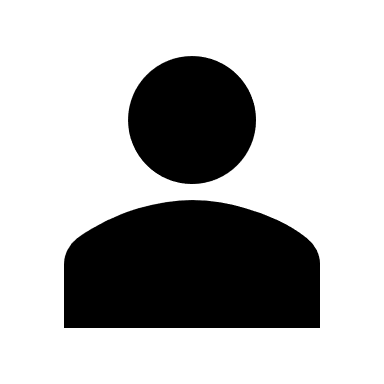 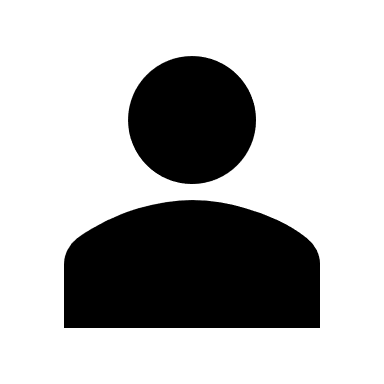 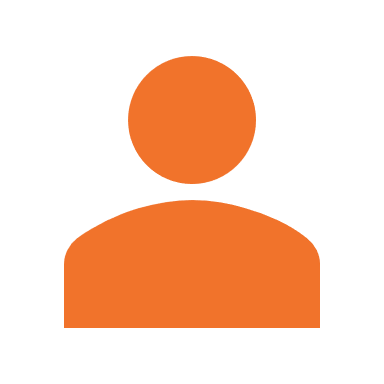 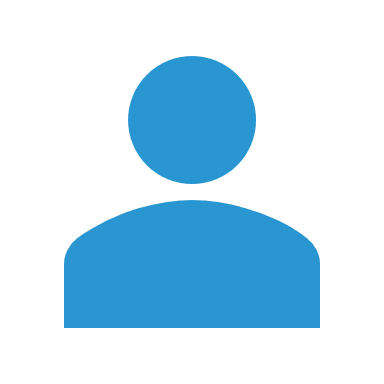 Fan Connect Architecture
Participant
Moderator
Person A
Person B
Room (ModeratedChat)
Channel
Publisher & Subscriber (Moderator)
Publisher & Subscriber (Participant)
Publisher (Presenter)
Stream
Stream
Stream
Subscriber (Audience)
Subscriber A (Audience)
Subscriber A (Audience)
Subscriber B (Audience)
Subscriber B (Audience)
Subscriber (Audience)
[Speaker Notes: Role is room-specific
Should Participant and Moderator also see self?]
Fan Connect Capabilities
Use Case: Multi-Angle
Multi-Angle Architecture
Channel_X.2
Publisher (Presenter)
Publisher (Presenter)
Publisher (Presenter)
Stream
Stream
Stream
Subscriber (Audience)
Channel_X.1
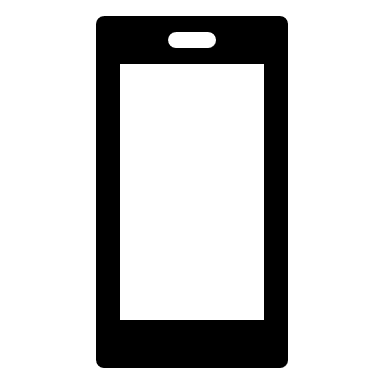 Subscriber (Audience)
Channel_X.3
Subscriber (Audience)
[Speaker Notes: 3 subscribers, one person in the middle
Each angle is only related to other angles by naming convention
Use mobile screen instead of or in addition to tv
Make mobile screen bigger]
Use Case: Virtual Couch
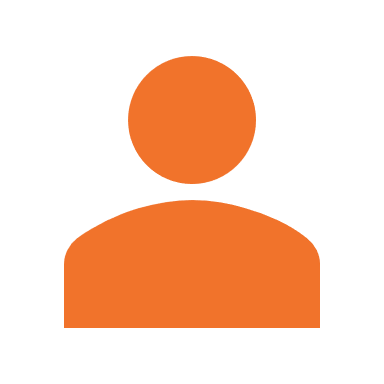 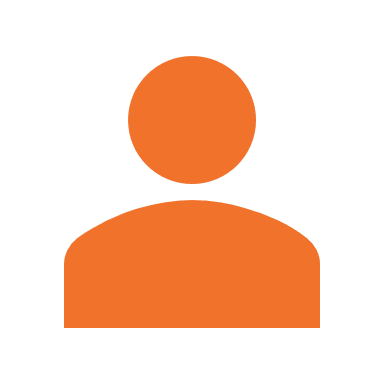 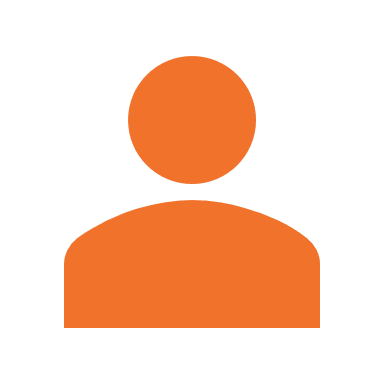 Virtual Couch Architecture
Participant 2
Participant 3
Participant 1
Room 
(MultiPartyChat)
Publisher & Subscriber 2 (Participant)
Publisher & Subscriber 1 (Participant)
Publisher (Presenter)
Publisher & Subscriber 3 (Participant)
Channel
Stream
Stream
Stream
Stream
Subscriber 1 (Audience)
Subscriber 2 (Audience)
Subscriber 3 (Audience)
Virtual Couch Capabilities
Use Case: Interactive Night Club
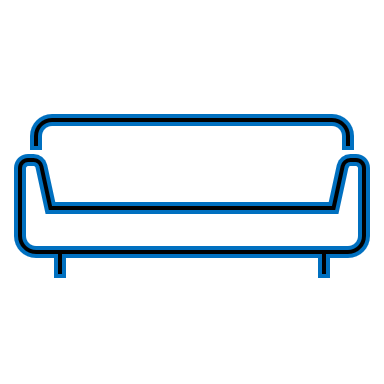 [Speaker Notes: Presenter can move from couch to couch 
Everyone else can see presenter, but presenter can choose which room to connect to
Publisher’s feed is still visible from channel
Celebrity joins your “table”
Channel’s stream gets composited with output of selected Room (similar to picture in picture), need all streams from room output to that compositor (grid?) and then PiP in main channel.]
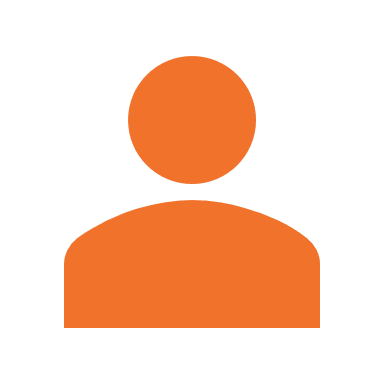 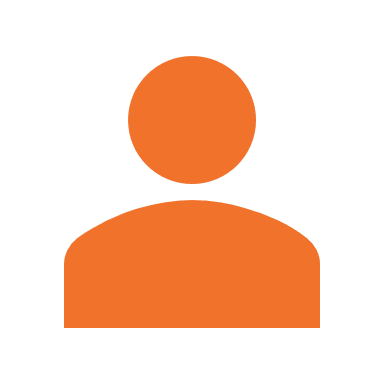 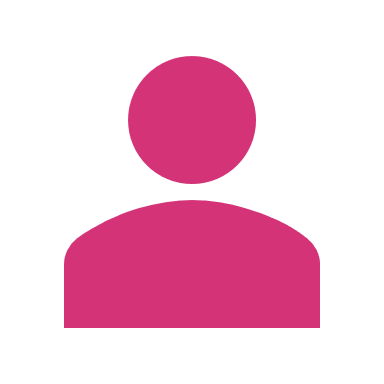 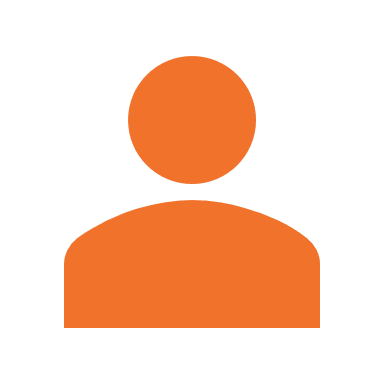 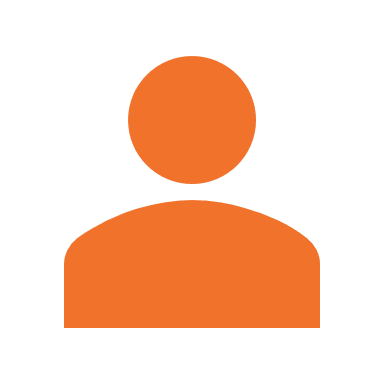 Interactive Night Club Architecture
Participant A2
Night Club Talent
Participant B1
Participant B2
Participant A1
Room A 
(MultiPartyChat)
Publisher (Presenter)
Publisher & Subscriber B1 (Participant)
Publisher & Subscriber A2 (Participant)
Publisher & Subscriber B2 (Participant)
Publisher & Subscriber A1 (Participant)
Stream
Stream
Stream
Stream
Stream
Channel
Subscriber A1 (Audience)
Subscriber A2 (Audience)
Room B 
(MultiPartyChat)
Subscriber B1 (Audience)
Subscriber B2 (Audience)
Subscriber (Audience)
[Speaker Notes: Publisher is also audience in room
Presenter can move from couch to couch 
Everyone else can see presenter, but presenter can choose which room to connect to
Publisher’s feed is still visible from channel
Celebrity joins your “table”
Channel’s stream gets composited with output of selected Room (similar to picture in picture), need all streams from room output to that compositor (grid?) and then PiP in main channel.
Add example screens]
Interactive Nightclub Capabilities, Talent in Room B
Interactive Nightclub Capabilities, Talent in Room A
Multi-Audio
[Speaker Notes: Architecture TBD, one video with multiple audios]
Encoding Options
Streams can be published to rooms or channels via the 
Phenix Web SDK 
Native mobile SDKs 
Phenix Encoder 
Any RTMP encoder
Encoder Settings and Latency Comparison
Phenix Encoder
Other Encoders
Optimized for speed (<300 ms) and quality
Best quality possible in <300ms
Generally not optimized for encoding time
Encoding options can increase encoding time
Multi-pass
B-frames
Lowest bitrate with particular quality
Latency Budget and Use Cases
2-way Interactive Experience
User-Generated Content
Live Streaming
One-Way Content
Latency Budget and Use Cases
2-way Interactive Experience
Live Streaming
One-Way Content
[Speaker Notes: Add bar for CMAF (5-8 seconds)
Add time values on x axis]
Latency and ???
2-way Interactive Experience
User-Generated Content
Live Streaming
One-Way Content
[Speaker Notes: Also audience interactivity which requires synch. Maybe harvest sync slide after this. Also, drift (delta between closest and furthest users) in normal streaming – HLS drift into past, server allows request to be anything in the past
How to represent drift showing where users could be with drift (DASH/HLS up to 60 seconds of drift) – fuzziness at end of bar
LL dash/hls s/b 10-12 seconds
2nd from bottom s/b 30 seconds
Remove 3rd party overlays stuff since varies wildly and don’t add value
“production” happens before all this, assume connected to camera output
Need to ask Martin what meant by user-generated content
Standard HLS/DASH, TV broadcast, typical latency lines (similar to Wowza chart)? And standard drifts
Add CMAF 
Live streaming 10-30 or 60]
Latency Options
Latency is affected by the following options:
Multiple Bitrate vs Single Bitrate
If MBR: Local vs Cloud Encode
If Local: Phenix vs 3rd Party Encoder
Edge transformation
Viewer buffer
All options require ~0.12 sec for cloud-based global delivery, egress, and rendering
The lowest possible latency is 0.32 sec (0.12 sec plus ~0.17 sec if using local Phenix encoders)
Multiple vs. Single Bitrate
Multiple Bitrates
Single Bitrate
Benefit: Viewers receive the best possible quality based on their network connection
Cost: Encoding and transporting each stream at multiple bitrates
Benefit: All viewers receive the same bitrate
Cost: If too many viewers have poor network connections, the bitrate for all viewers is lowered, meaning possible loss of viewers due to poor experience
MBR – Multi-Bitrate Creation
Local Encode
Cloud Transcode
Benefit: Local control of encoder, build all bitrates once (no additional transcode)
Cost: Encoder hardware, transporting each stream at multiple bitrates to Phenix platform (doubles for redundant high-availability streams)
Benefit: Only transport one stream over network to Phenix platform
Cost: Transcode time for multiple bitrates (~0.06 sec)
Encoders
Phenix Encoder
Third-Party Encoder
Benefit: Fast encode (~.12 sec) and fast transfer between encoder and Phenix platform (0.1 sec)
Cost: New encoder hardware and setup
Benefit: Already own equipment and have optimized settings
Cost: Additional encoding time (~1-5 sec, depending on encoder and settings), slower transfer (~0.5 sec) and Phenix platform RTMP unpackaging / ingest (~0.25 sec)
Encoder Options
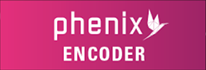 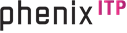 ~0.1 sec
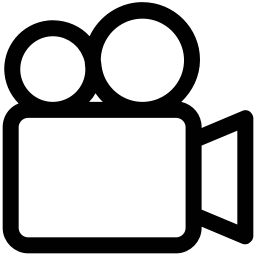 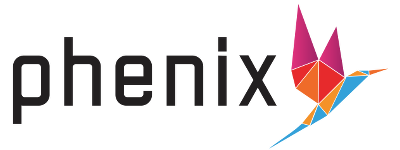 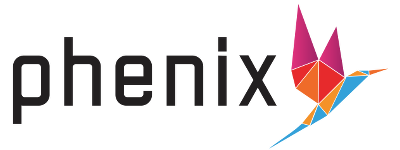 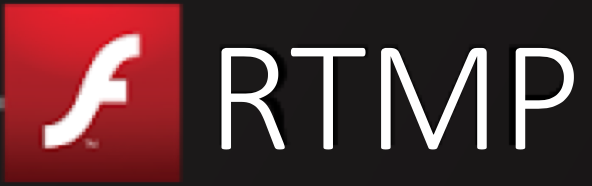 3rd PARTY ENCODER
~0.5 sec
Edge Transformation
DASH or HLS
Low-Latency DASH or HLS
Benefit: Support for players that require content via DASH or HLS
Cost: Time to create manifests, content chunks (~6-12 sec)
Benefit: Support for players that require content via DASH or HLS
Cost: Time to create manifests, content chunks (~0.07 sec)
Viewer Buffer
Small buffer size
Large buffer size
Benefit: Low latency
Cost: Possible viewing interruptions
Benefit: Smooth viewing experience
Cost: Increased latency
Latency Overview
MBR or SBR?
Local or Cloud Encoding?
Phenix or 3rd Party Encoder?
Add ~1.25 to 6 sec
START
3rd Party
Local
MBR
Add ~0.06 sec
Phenix
Cloud
SBR
Add ~0.17 sec
Edge transformation?
Low-Latency DASH/HLS?
DASH &/or HLS
Add ~6 to 12 sec
No
Yes
None
Add ~0.07 sec
Add buffer size
Viewer Buffer
END
Thank You!
Non-Standard Architecture
Room and channel configurations that are supported but not recommended
Multi-Angle with multiple publishers
Publisher X.1 (Presenter)
Publisher X.2 (Presenter)
Publisher X.3 (Presenter)
Stream
Stream
Stream
Room (any type)
Subscriber (Audience)
[Speaker Notes: Not compatible with HA]
Multi-Angle with multi-stream publisher
Room (any type)
Publisher (Presenter)
Stream X.1
Subscriber (Audience)
Stream X.2
Stream X.3
[Speaker Notes: Technically possible but no one does this]
Fan Connect in Single Room
Room (ModeratedChat)
Publisher & Subscriber (Moderator)
Publisher & Subscriber (Participant)
Publisher (Presenter)
Stream
Stream
Stream
Subscriber (Audience)
Subscriber (Audience)
Subscriber (Audience)
[Speaker Notes: Possible, but no HA for presenter’s main stream]
Virtual Couch in Single Room
Room (MultiPartyChat)
Publisher & Subscriber (Participant)
Publisher & Subscriber (Participant)
Publisher & Subscriber (Participant)
Publisher (Presenter)
Stream
Stream
Stream
Stream
[Speaker Notes: Possible, but no HA for presenter’s main stream]